Bµi 51
¤n tËp 
(tr. 91)
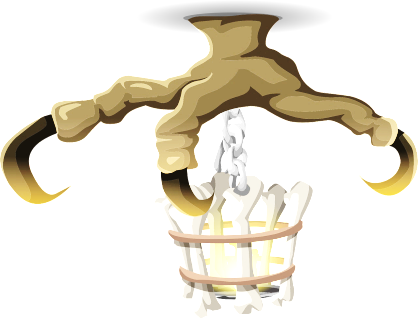 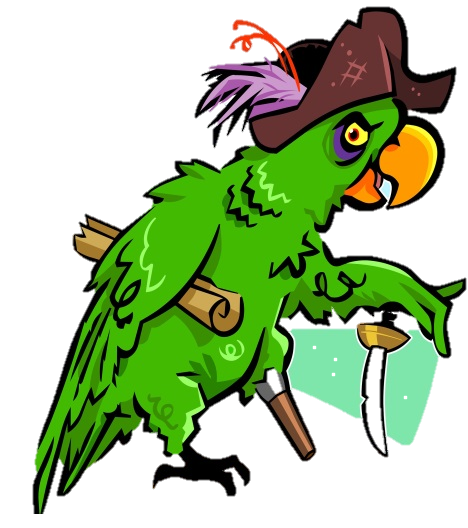 BÍ MẬT 
KHO BÁU CỔ
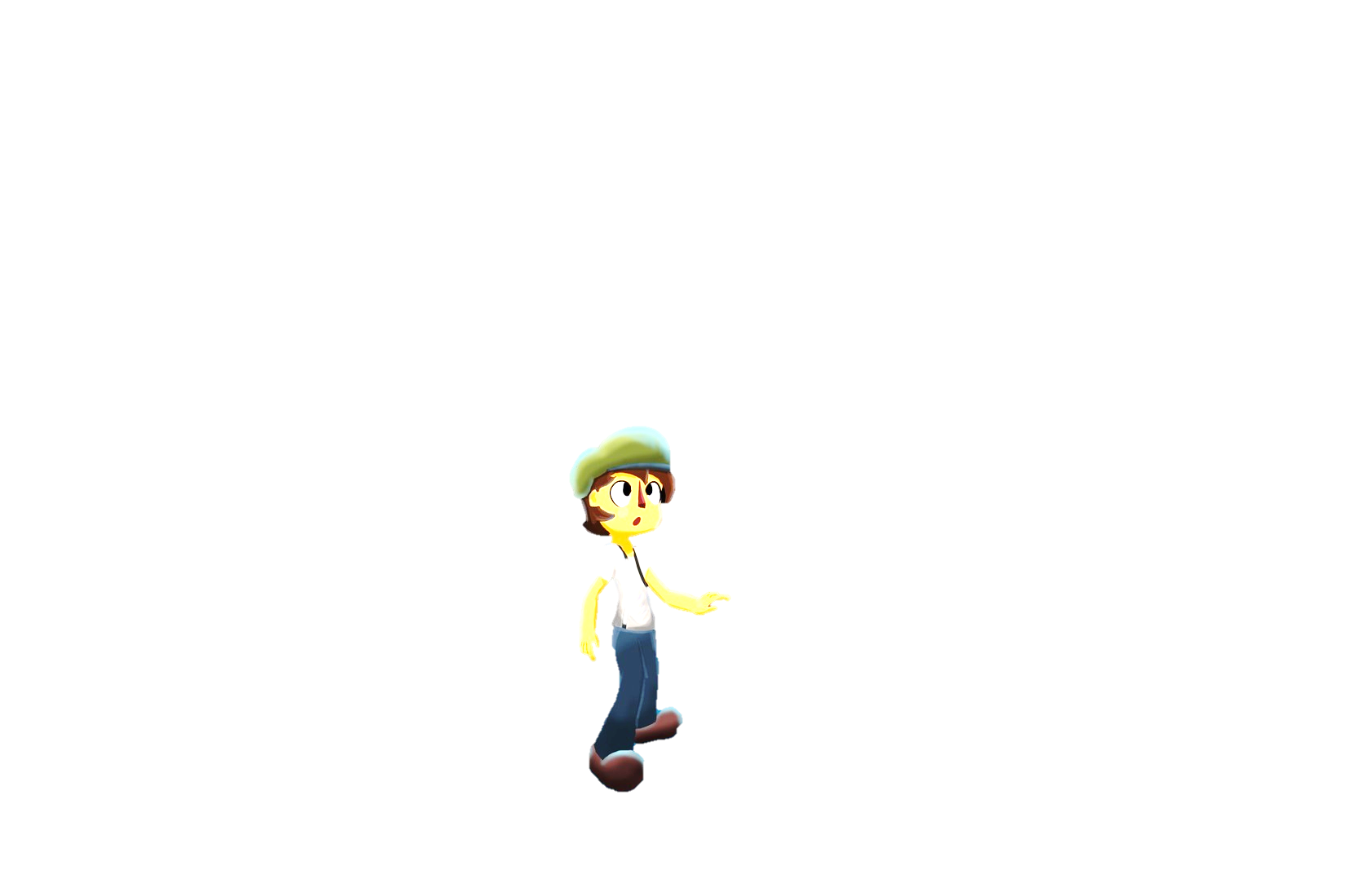 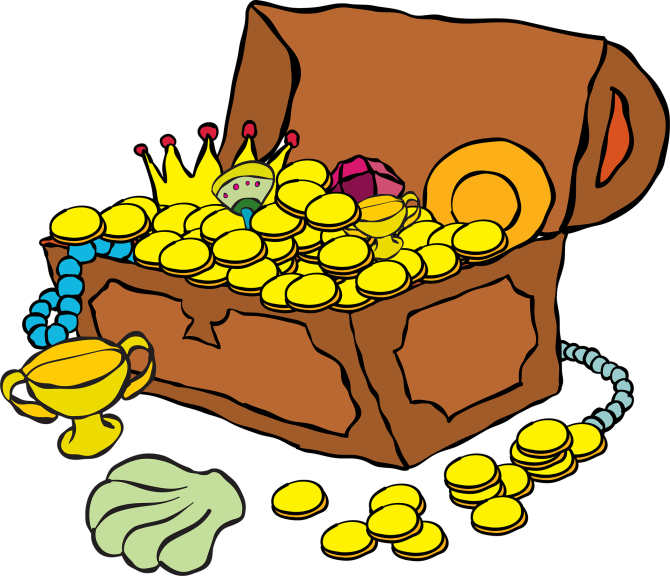 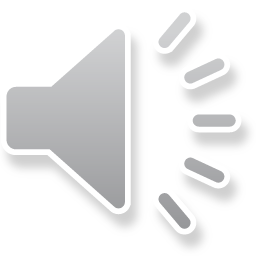 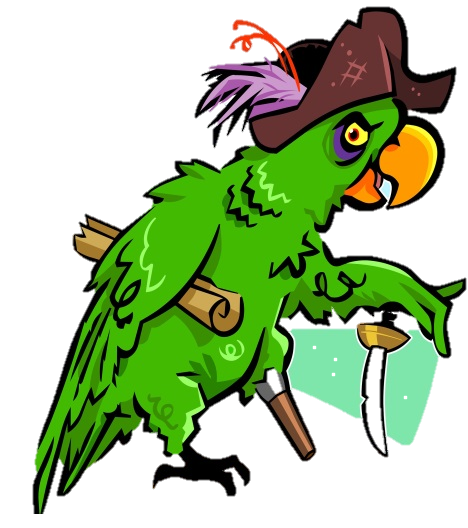 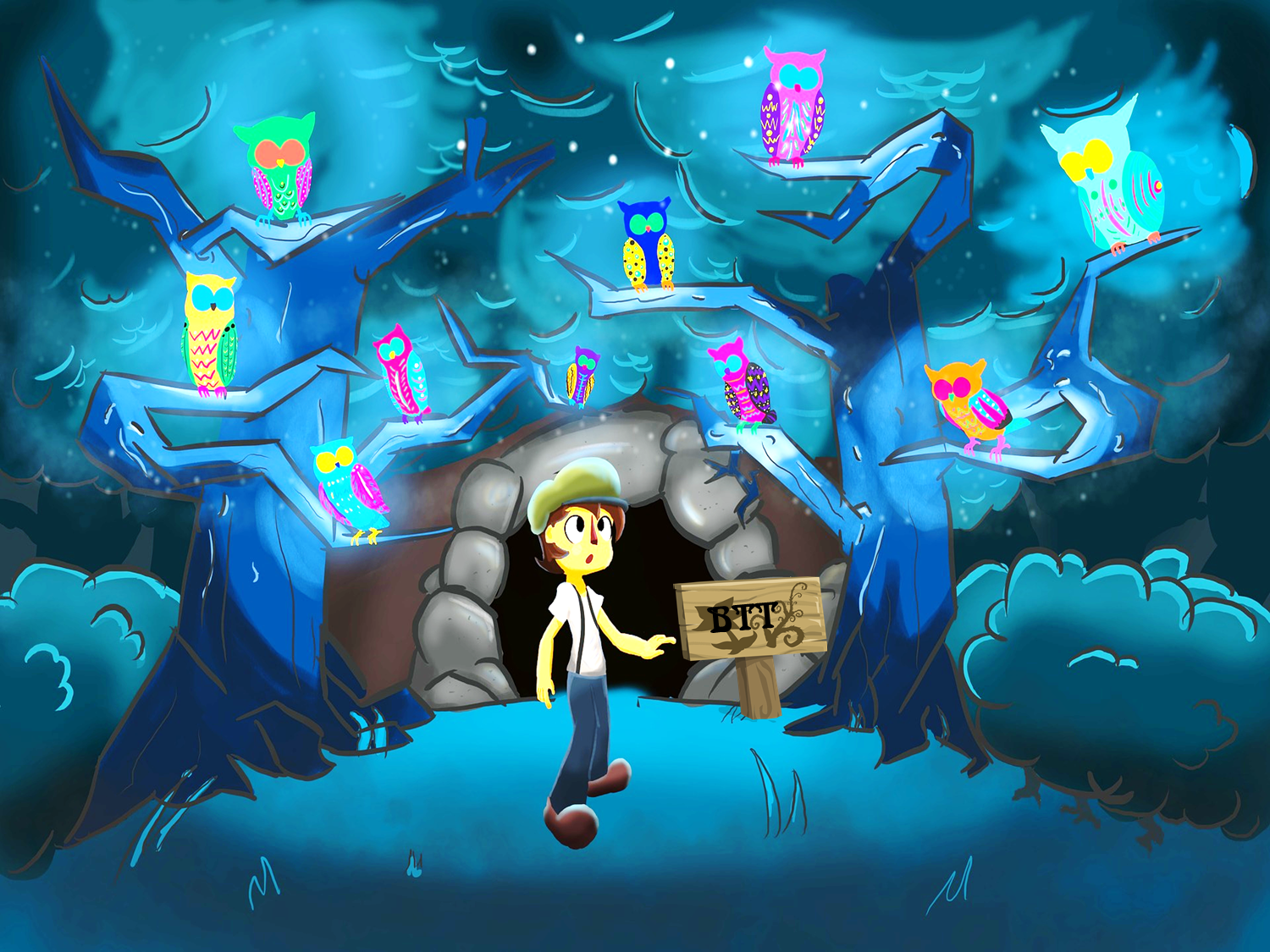 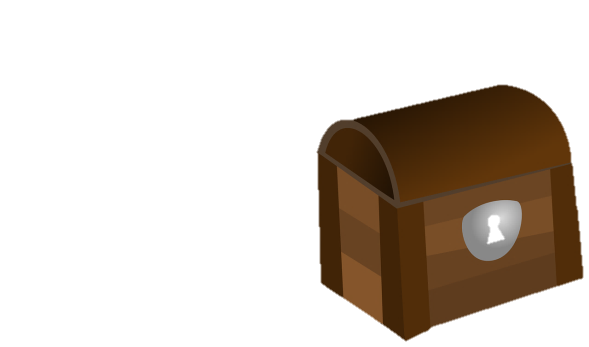 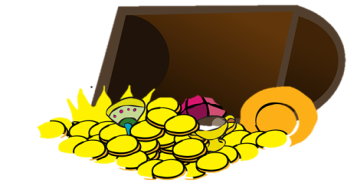 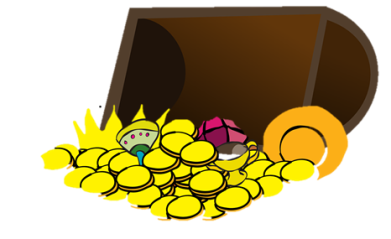 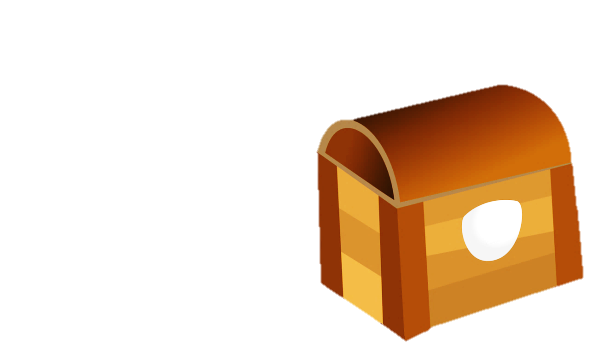 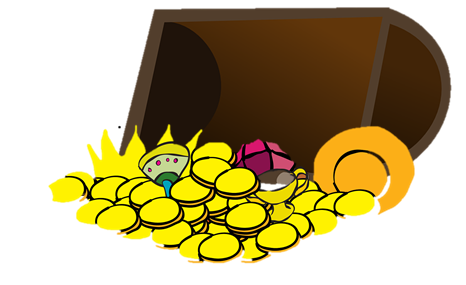 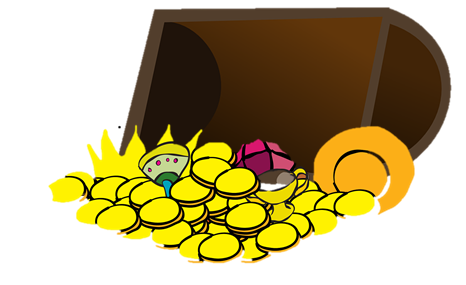 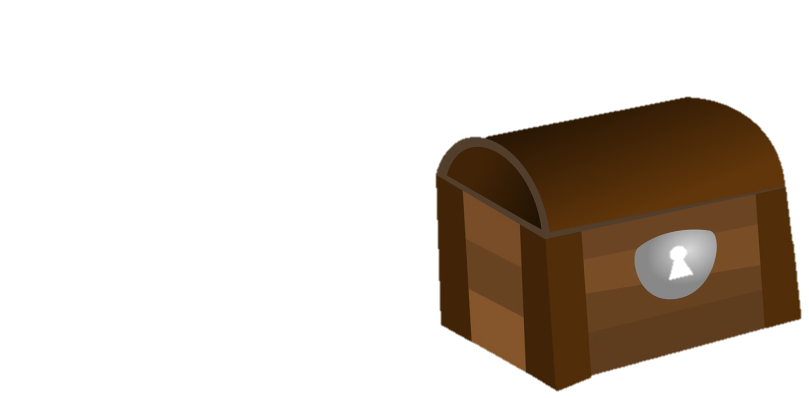 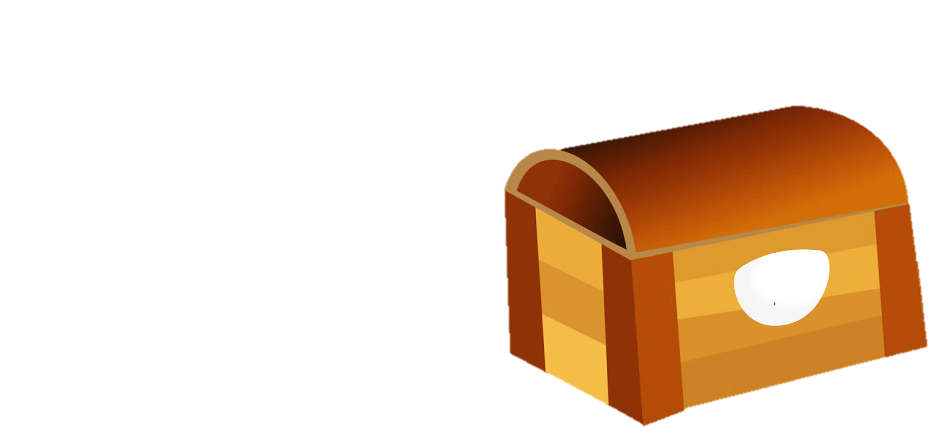 1. Dì hµng ë mçi toa tµu vµo mét thÝch hµng thÝch hîp.
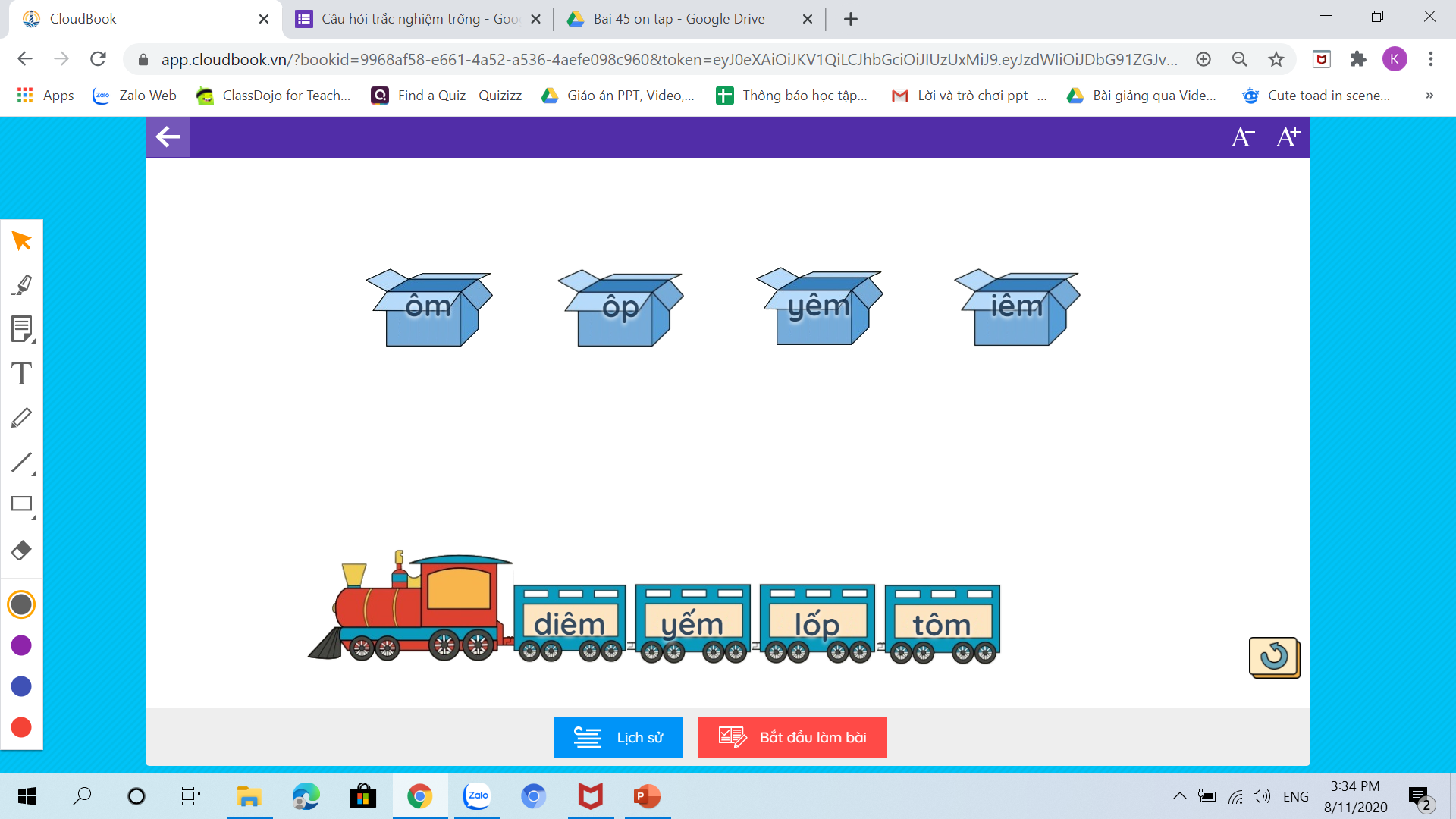 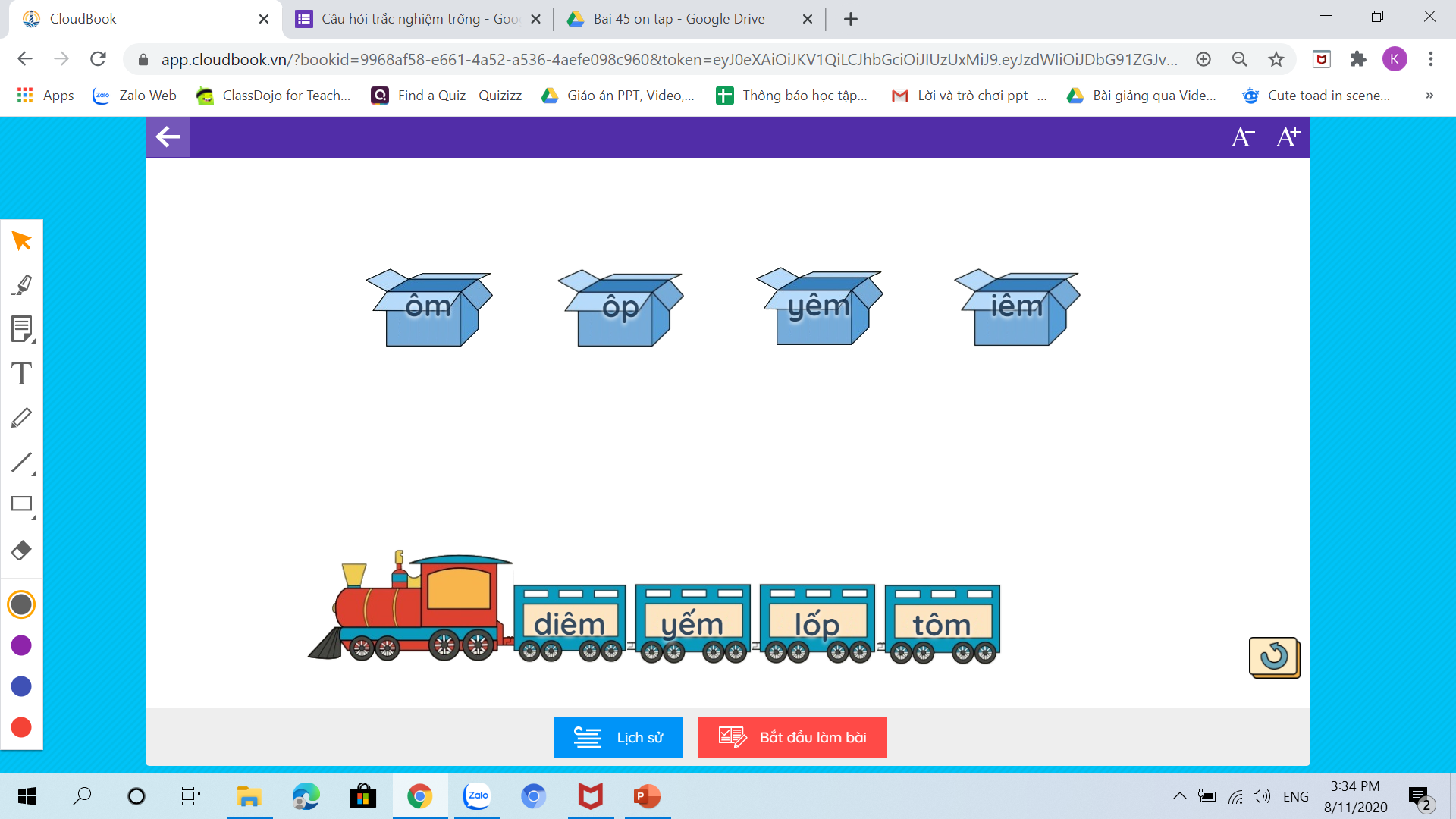 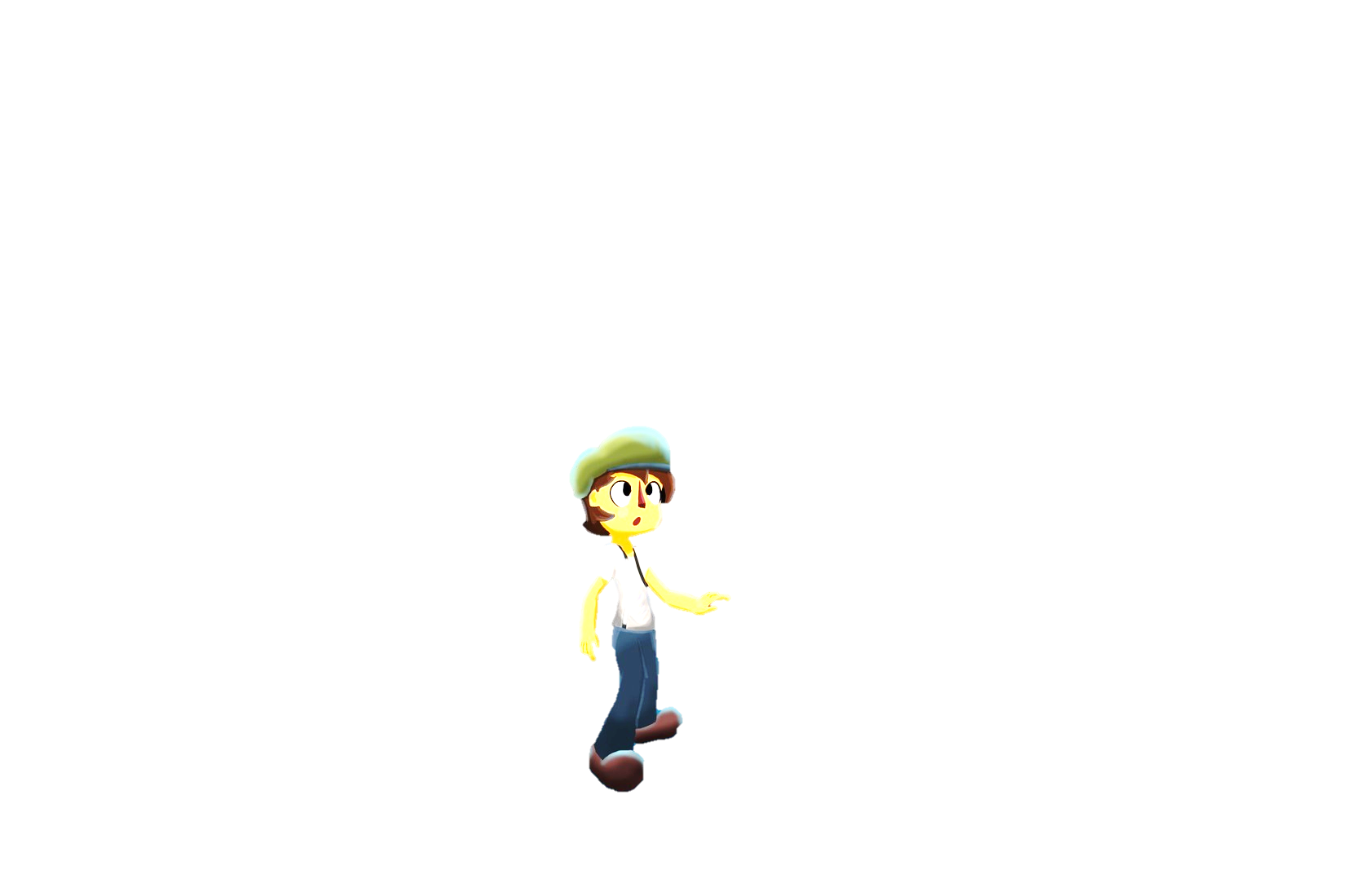 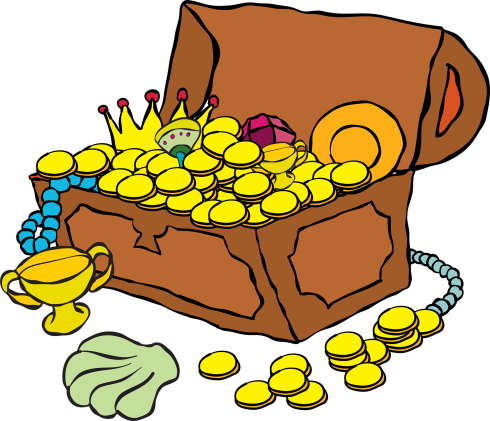 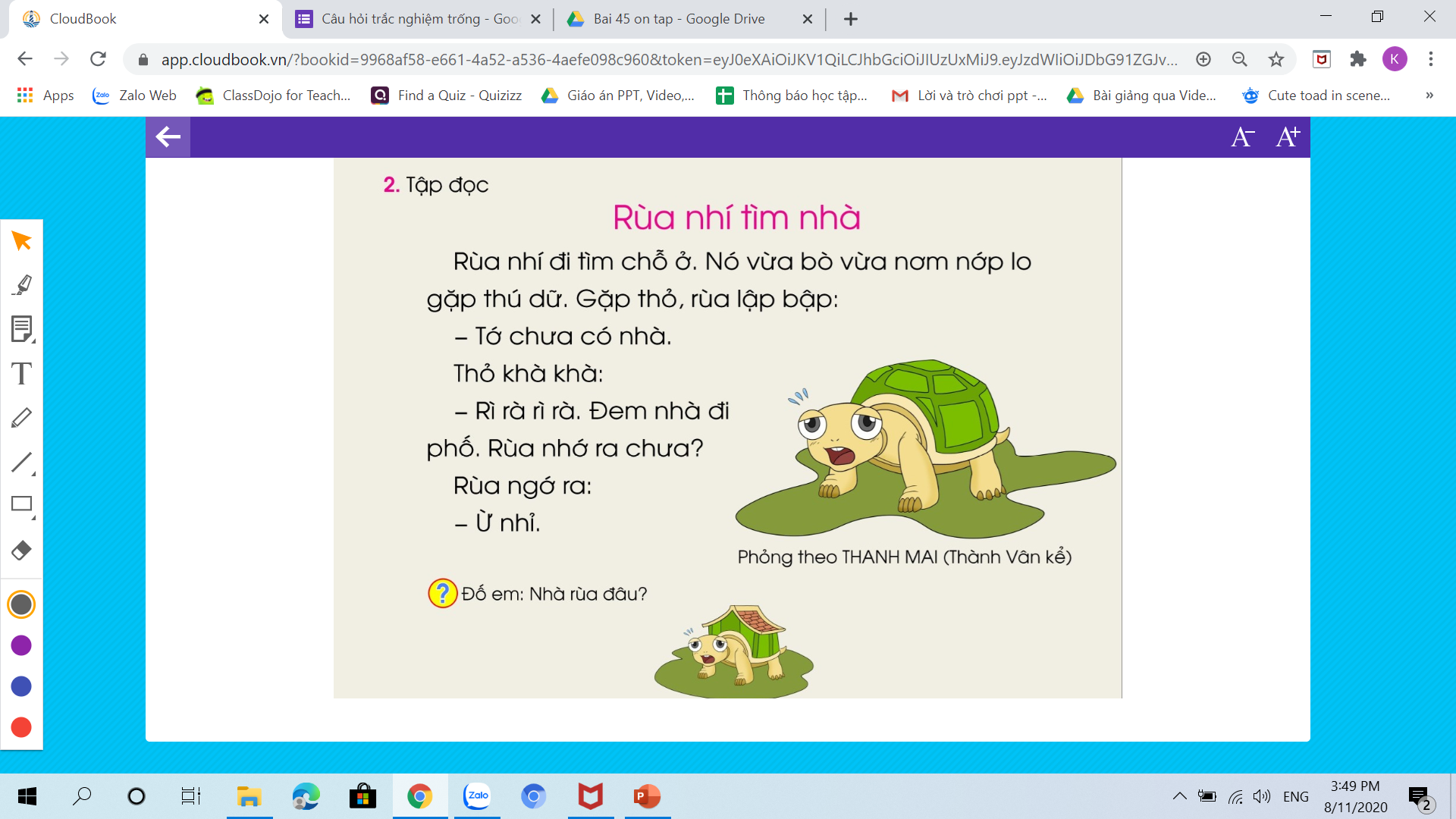 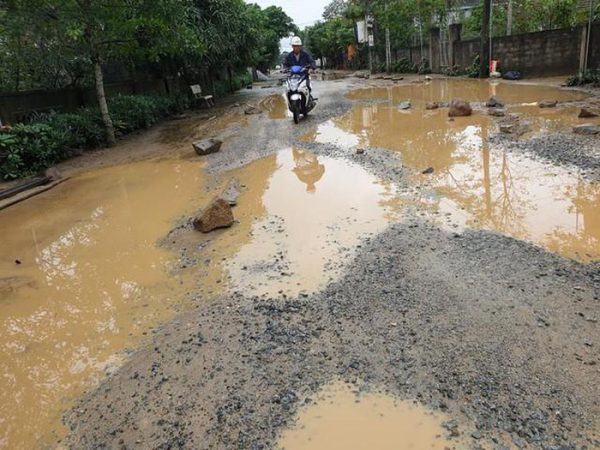 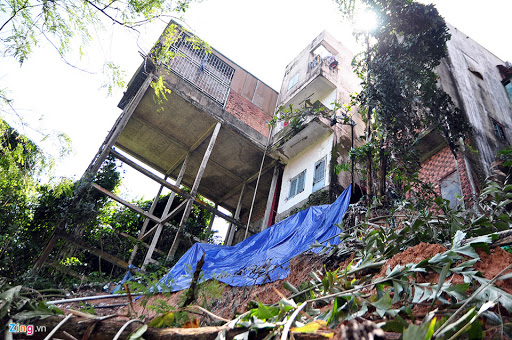 N¬n níp lo lµ ë tr¹ng th¸i lu«n lu«n lo sî vÒ mét ®iÒu g× xÊu sÏ x¶y ra vµo bÊt k× lóc nµo.
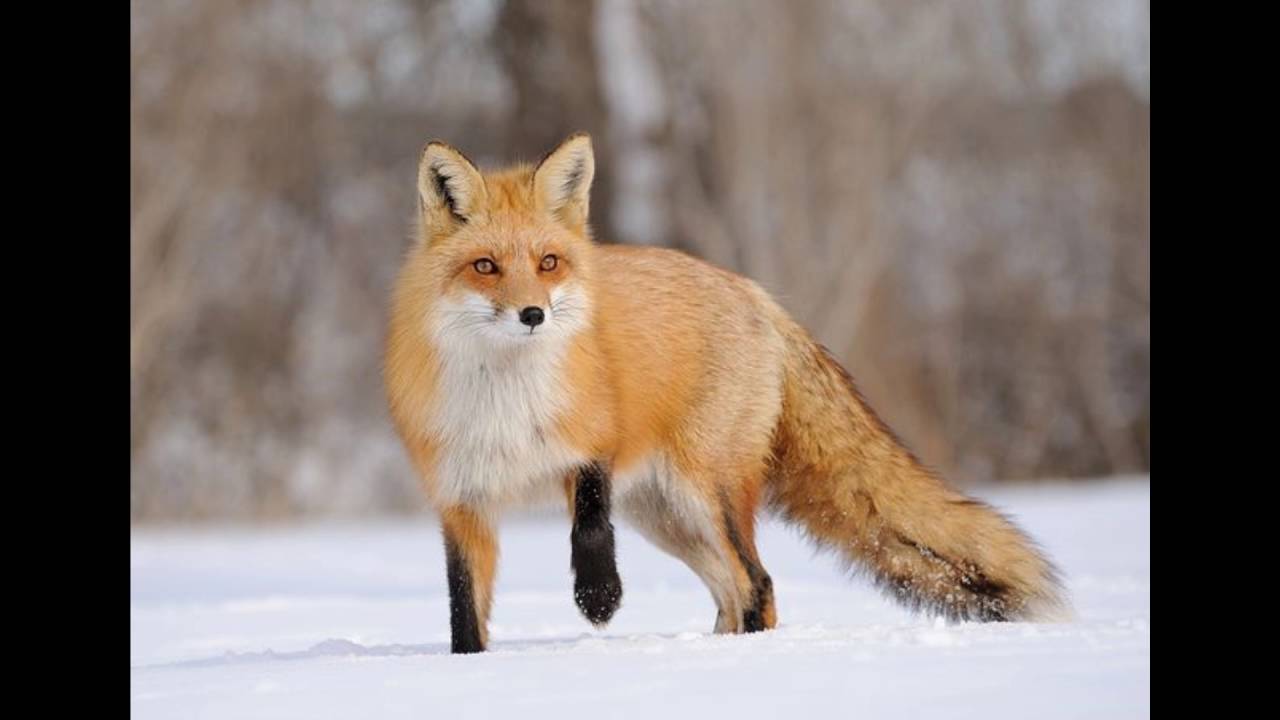 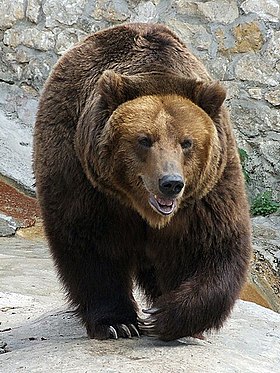 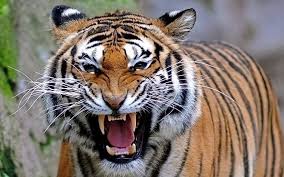 Thó d÷ lµ loµi thó lín, rÊt d÷ cã thÓ lµm h¹i con ng­­ưêi vµ c¸c loµi vËt kh¸c.
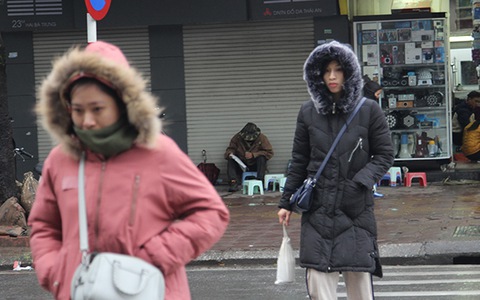 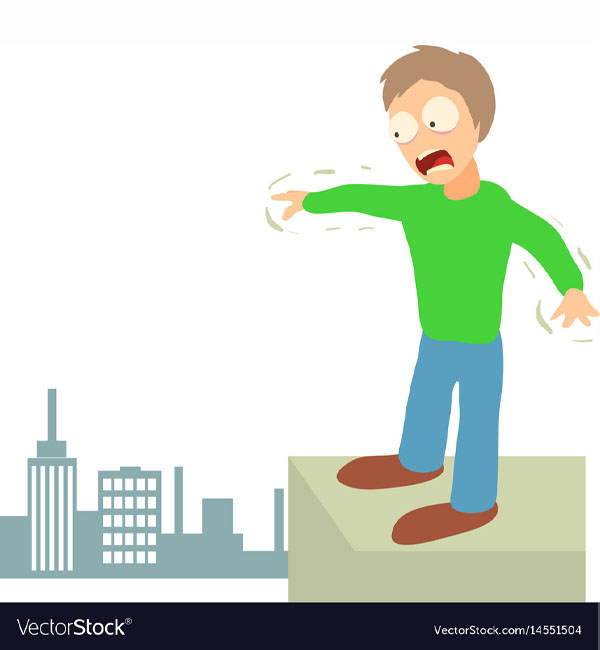 LËp bËp lµ ( m«i hay r¨ng) ®Ëp liªn tiÕp vµo nhau, th­ưêng v× rÐt hoÆc v× sî h·i.
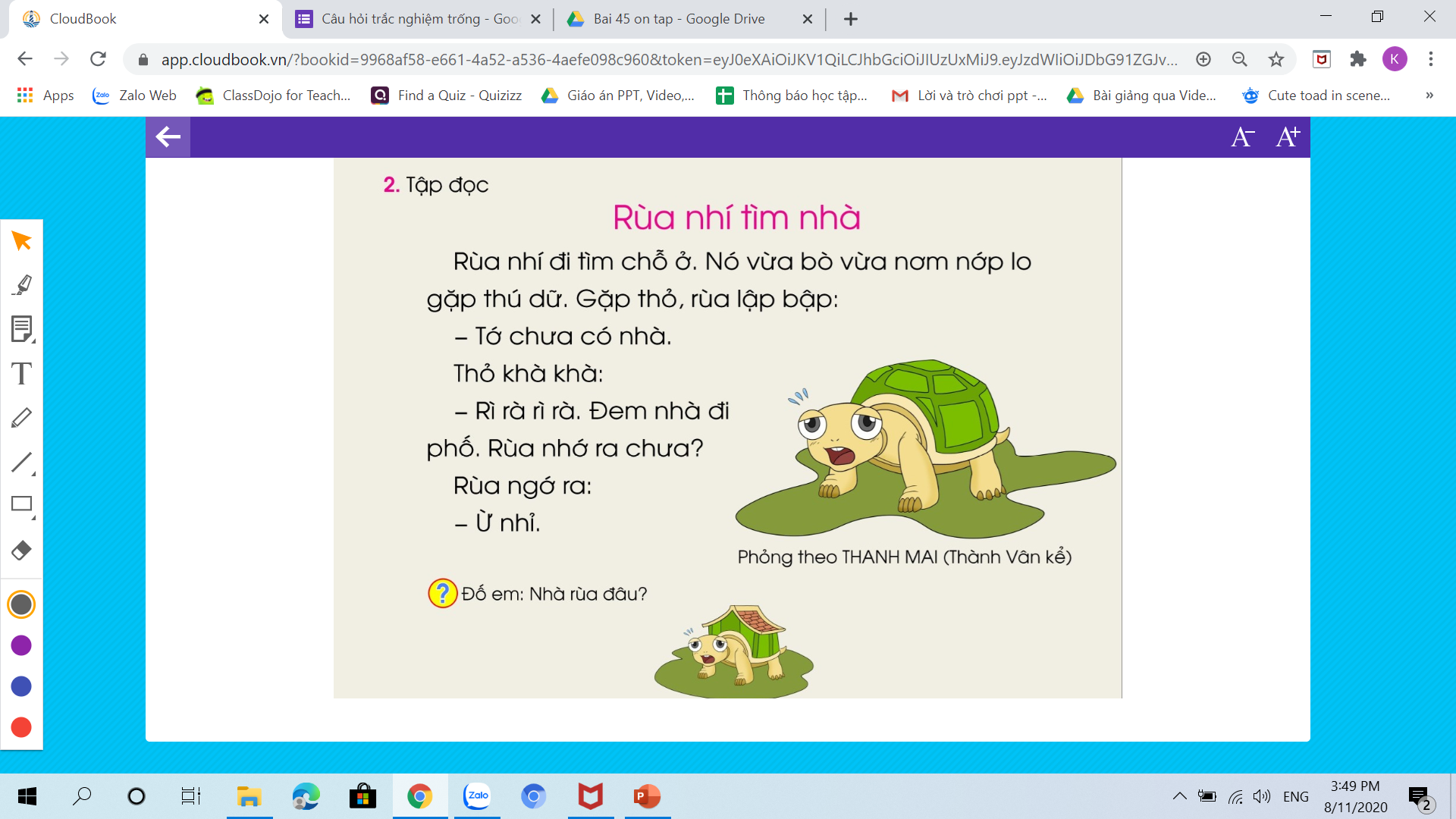 2
1
3
4
5
6
7
8
9
10
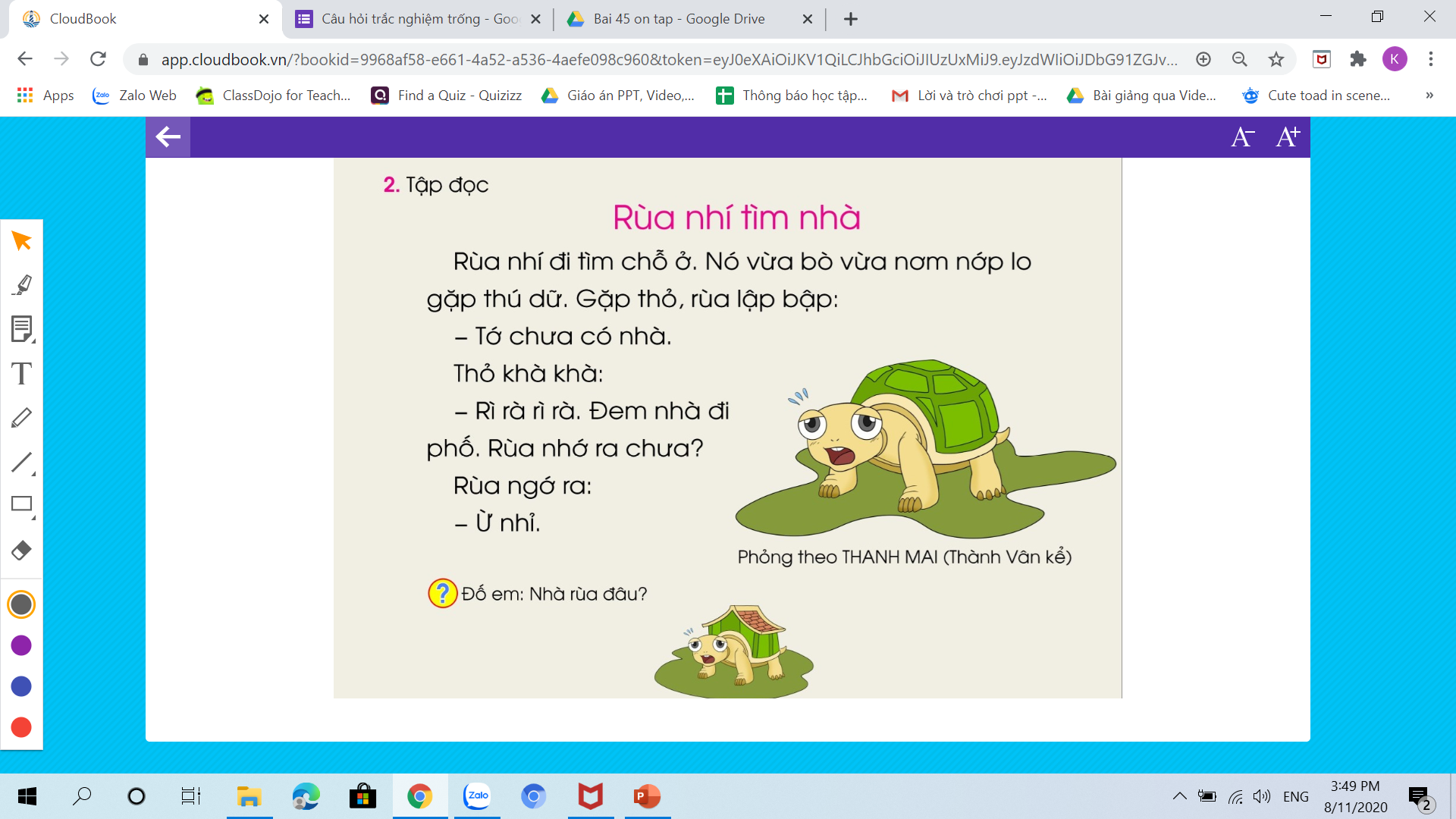 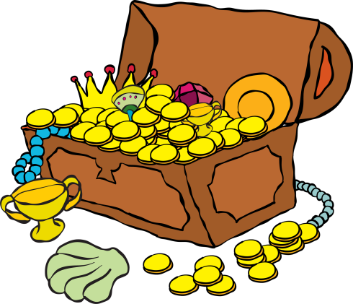 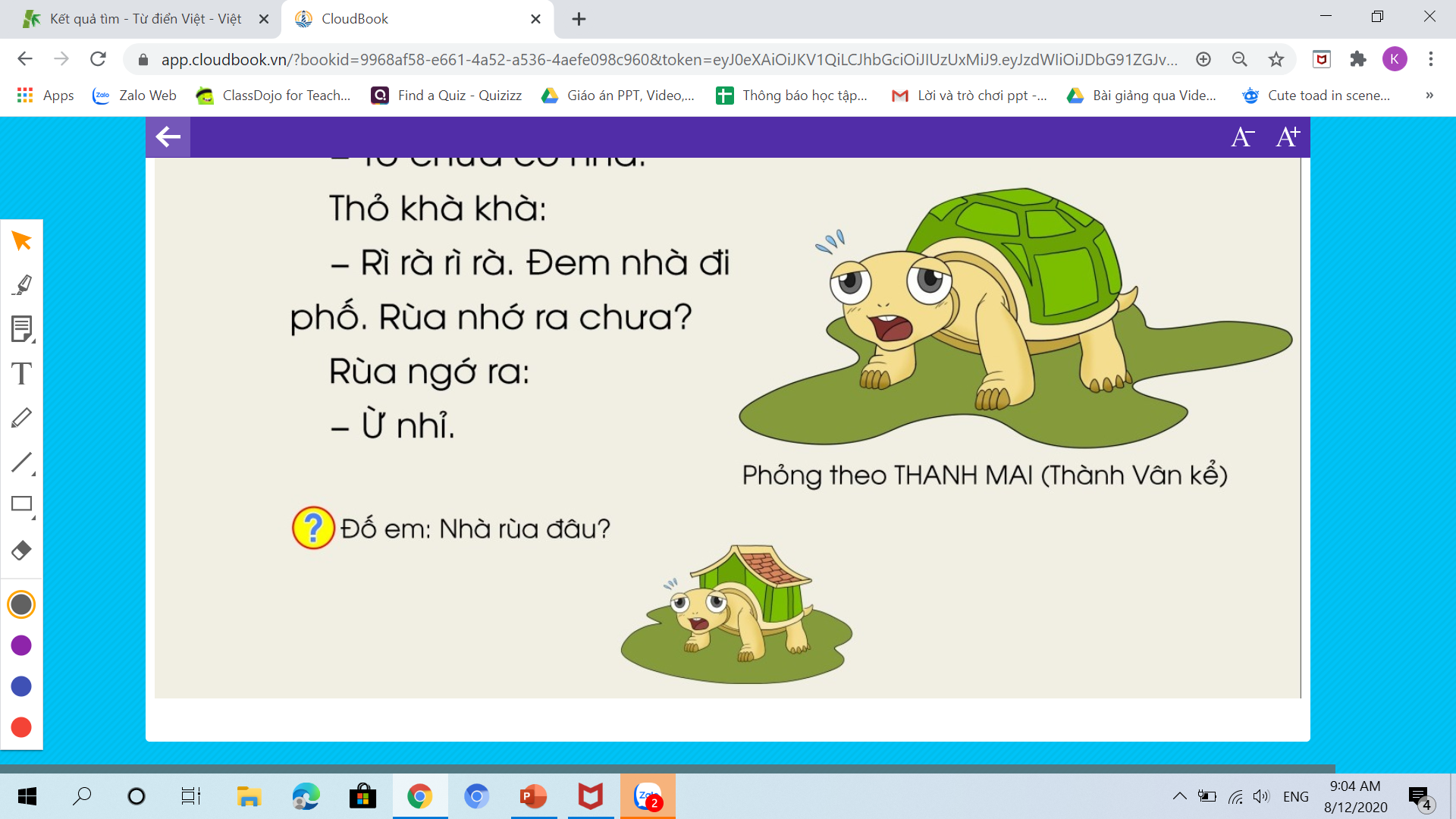 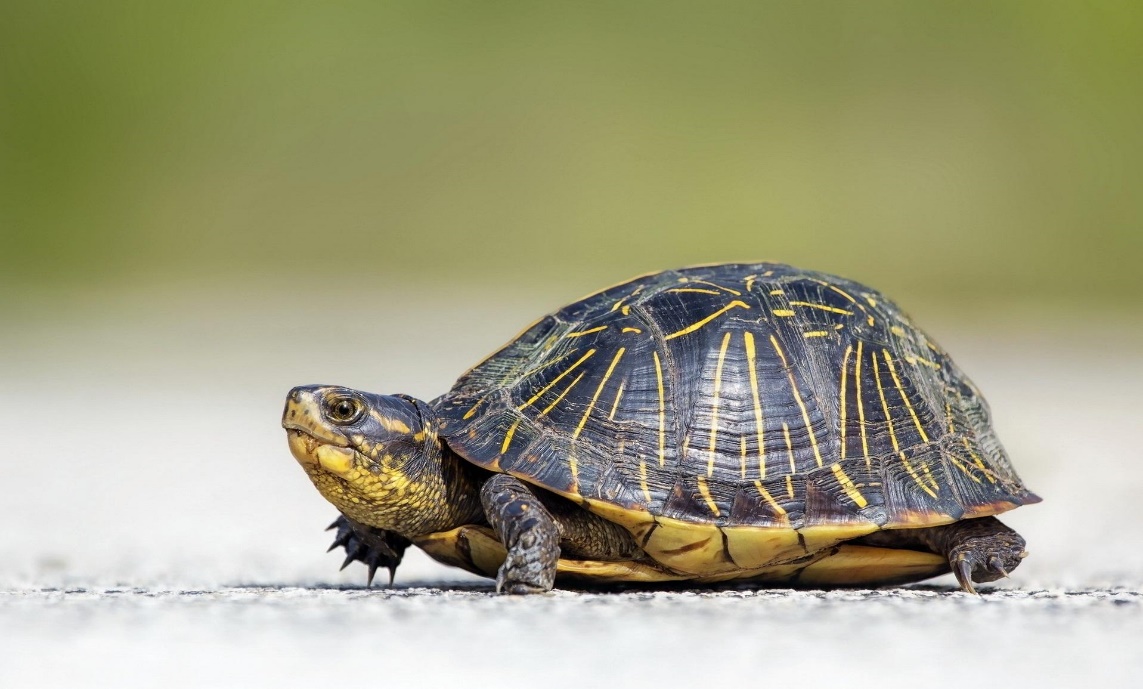 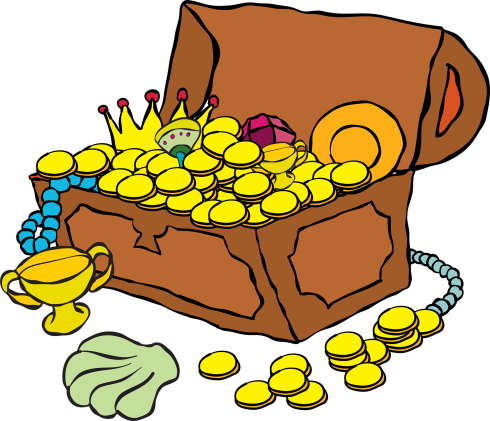 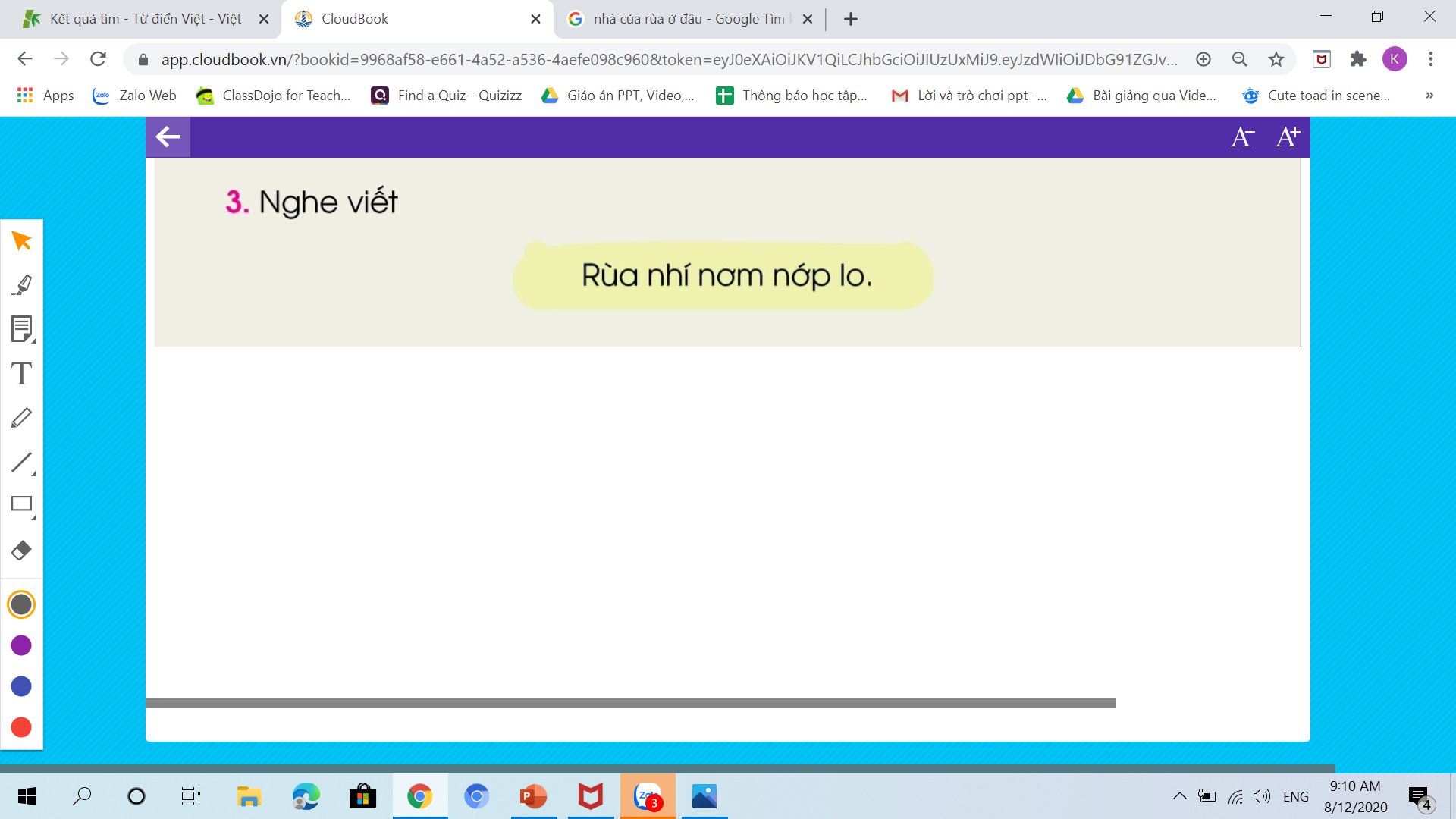 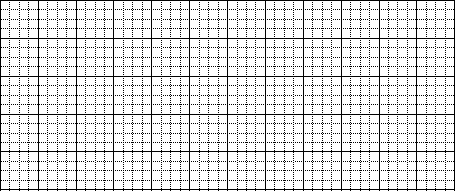 ǟùa ηí wΧ wġ lo.
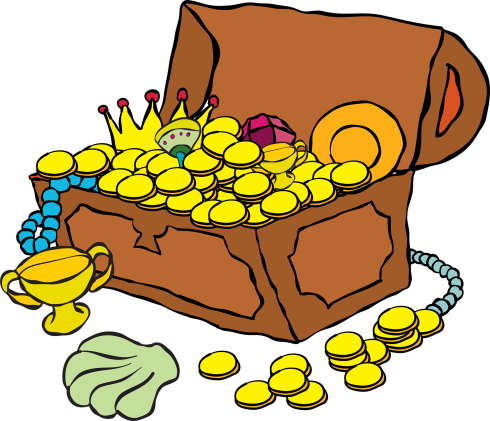